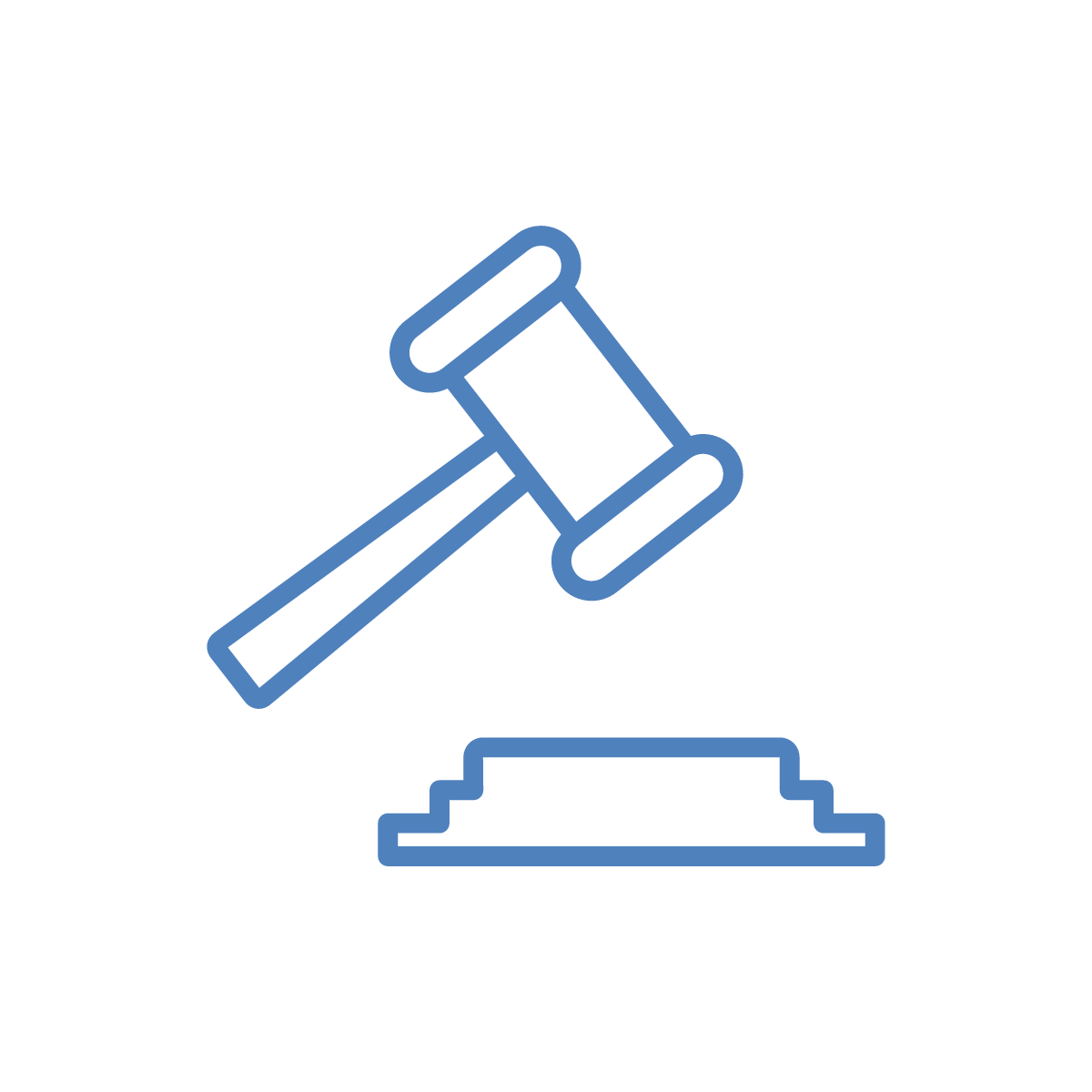 ДУМКИ І ПОГЛЯДИ НАСЕЛЕННЯ УКРАЇНИ СТОСОВНО СУДОВОЇ РЕФОРМИ
Київський міжнародний інститут соціології
Вересень 2018
ЗМІСТ
ЗМІСТ
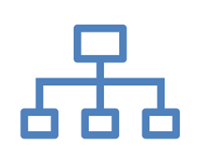 МЕТОДОЛОГІЯ ОПИТУВАННЯ
Опитування було проведене Київським міжнародним інститутом соціології протягом вересня 2018 року. Польовий етап тривав з 12 по 24 вересня.

Для опитування була розроблена стратифікована випадкова 4-ступенева вибірка, випадкова на кожному ступені. Вибірка репрезентативна для України в цілому та для окремих 5 макрорегіонів:

Західного – Волинська, Закарпатська, Івано-Франківська, Львівська, Рівненська, Тернопільська, Хмельницька і Чернівецька області, 
Центрального – Вінницька, Житомирська, Кіровоградська, Київська, Полтавська, Сумська, Чернігівська області  та м. Київ, 
Південного – Миколаївська, Одеська і Херсонська області,
Східного – Дніпропетровська, Запорізька, і Харківська області,
Донбас – Донецька і Луганська області.

У Луганській та Донецькій області опитування проводилося тільки на території, яка контролюється українською владою. 

Всього було опитано 2011 респондентів, які проживають у всіх областях України та в м. Києві (крім АР Крим). Опитування проводилося методом особистих інтерв'ю з використанням планшетів у домогосподарствах проживання респондентів (САРІ).

Статистична похибка вибірки (з імовірністю 0.95 і за дизайн-ефекту 1.5) не перевищує:

3.3% для показників, близьких до 50%,
2.8% для показників, близьких до 25 або 75%,
2.0% для показників, близьких до 12 або 88%,
1.4% для показників, близьких до 5 або 95%,
0.7% для показників, близьких до 1 або 99%.
МЕТОДОЛОГІЯ ОПИТУВАННЯ
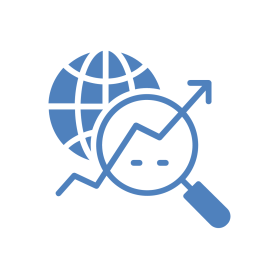 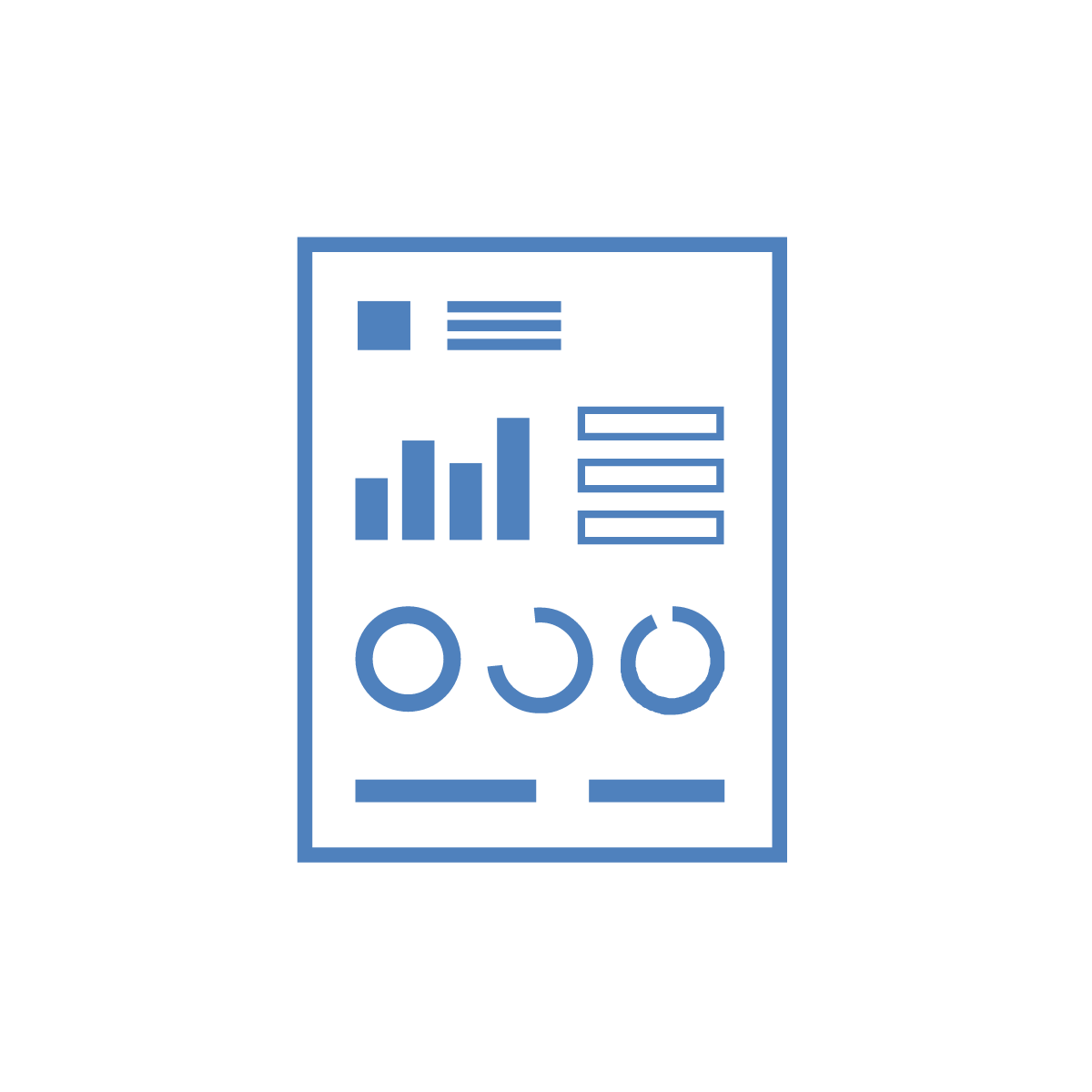 ОСНОВНІ РЕЗУЛЬТАТИ ОПИТУВАННЯ
ОСНОВНІ РЕЗУЛЬТАТИ ОПИТУВАННЯ
В українському суспільстві переважають проєвропейські настрої: на гіпотетичному референдумі щодо вступу до ЄС серед тих, хто голосував би, 66% підтримали б вступ до ЄС. 
Водночас, загалом серед усього населення % тих, хто підтримує вступ, складає 48%, а також цей показник істотно варіює залежно від регіону (якщо на Заході і в Центрі більшість "за" вступ до ЄС, то Півдні і Сході ситуація скоріше паритетна, а на Донбасі переважають противники євроінтеграції).
76% українців вважають, що після Революції Гідності потрібно було реформувати судову систему країни. Причому, них 40.5% узагалі вважали це одним з найбільш нагальних завдань.
78.5% населення країни не довіряють судам. Довіряють – лише 12%. У всіх регіонах абсолютна більшість населення не довіряють судам. Разом з цим, 31% респондентів стверджують, що за останні роки їхнє ставлення погіршилося і лише 3% – що покращилося (ще у 58% ставлення не змінилося).
Попри достатню довгу тривалість реалізації, 27% респондентів стверджують, що взагалі не знають, що в країні реалізовується судова реформа. Ще 47% лише просто чули про неї і не знають деталей. 23% знають про лише окремі положення і лише 4% стверджують, що досить добре поінформовані.
В першу чергу українці очікують від судової реформи (взагалі, безвідносно до поточної реформи) позбавлення суддів недоторканності і привілеїв, запровадження їхньої майнової відповідальності, покращення доступу до правосуддя, скорочення термінів розгляду справ, упровадження перевірки суддів на детекторі брехні,  швидкості виконання рішень і звільнення частини суддів.
Разом з цим, лише 12% пропозицію підняти зарплату районних суддів до рівня Верховного суду як захід для зниження корупції (не підтримують – 83%). А з думкою щодо виборності суддів як заходу для зниження корупції згодні 57% (не згодні – 23%).
Серед тих, хто принаймні чув про реформу, 44% бачать певний результат. Найчастіше респонденти говорили про істотне підвищення рівня зарплати (24%) і звільнення частини суддів (20%). Про інші наслідки говорили не більше 8%. Водночас, 34% вважають, що взагалі нічого не було реалізовано.
ОСНОВНІ РЕЗУЛЬТАТИ ОПИТУВАННЯ
ОСНОВНІ РЕЗУЛЬТАТИ ОПИТУВАННЯ
У цілому успішною вважають реформу 11% тих, хто про неї принаймні чув. Ще 24% вважають її у цілому неуспішною, хоча і побачили окремі позитивні наслідки. А 44% вважають її зовсім неуспішною. Хоча є тенденція до більш позитивних оцінок серед краще поінформованих респондентів, але навіть серед найбільш обізнаних респондентів переважають негативні оцінки.
Серед загалом різних факторів 45% вважають головною причиною неуспішності реформи – корупцію в системі органів державної влади. Фактор корупції підсилюється вірою більшості в те, що використання коштів, які виділялися міжнародними організаціями, недостатньо контролювалося, і самі кошти у цілому були використані не за призначенням.
Серед конкретних осіб, хто несе найбільше відповідальності, 52% респондентів говорять про Президента.
Респонденти скоріше підтримують участь міжнародних організацій у проведенні судової реформи: «за» їхню участь виступають 46%, «проти» – 33%.
Серед тих, хто знає про нинішню судову реформу, третина (32%) не змогли оцінити роль міжнародних організацій. Ще 20% вважають, що вони взагалі не беруть участь у реформі, 31% – що беруть участь у недостатній мірі, 10.5% – що беруть у достатній мірі, а 7.5% вбачають надмірний вплив.
ОСНОВНІ РЕЗУЛЬТАТИ ОПИТУВАННЯ
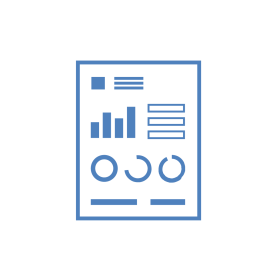 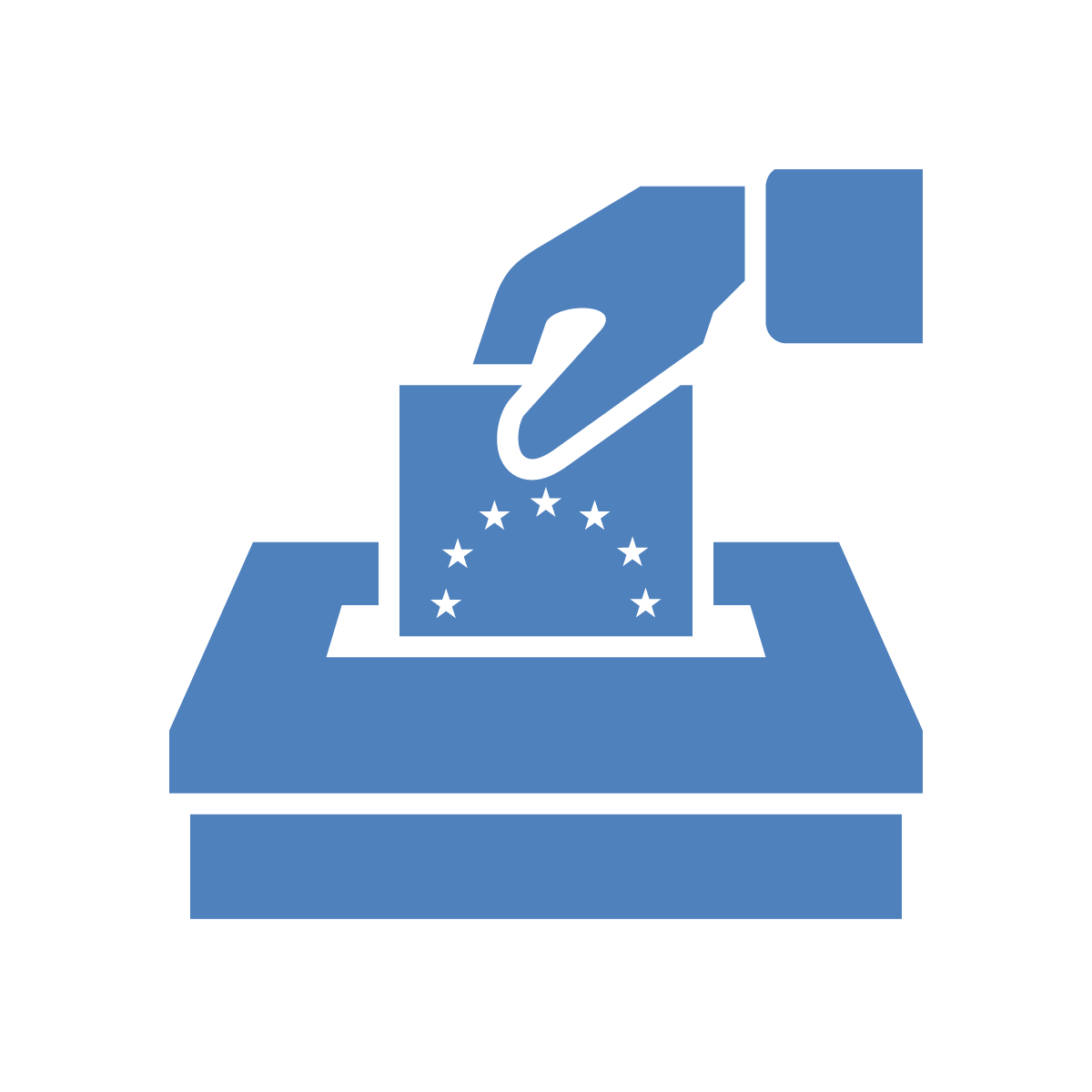 І. ЄВРОІНТЕГРАЦІЙНІ ПРАГНЕННЯ НАСЕЛЕННЯ. ДОВІРА ДО СУДІВ
ПІДТРИМКА ВСТУПУ УКРАЇНИ ДО ЄВРОПЕЙСЬКОГО СОЮЗУ
Близько половини серед усього населення країни (48%) на референдумі підтримали б вступ до ЄС. Проти проголосували б удвічі менше громадян – 25%. Таким чином, у перерахунку до тих, хто взяв би участь у голосуванні (а це і є результат референдуму), 66% проголосували б "за" вступ до ЄС. 
Водночас, "за" вступ голосували б більшість жителів Заходу і Центру. На Півдні і Сході ситуація скоріше паритетна, а на Донбасі переважають противники євроінтеграції.
Уявіть, будь ласка, що зараз відбувається референдум з питання, чи вступати Україні до Європейського Союзу. Ви можете проголосувати за вступ до цього союзу, проти вступу або утриматися – не брати участі у голосуванні. Який Ваш вибір?
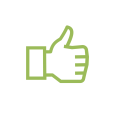 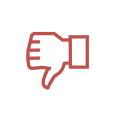 Не будуть голосувати
Важко сказати 
/ відмова
І. ЄВРОІНТЕГРАЦІЙНІ ПРАГНЕННЯ НАСЕЛЕННЯ. ДОВІРА ДО СУДІВ
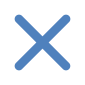 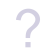 За
Проти
База: Усі респонденти, Україна в цілому n=2011, Захід n=585, Центр n=660, Південь n=241, Схід n=390, Донбас 135.
ПРІОРИТЕТНІСТЬ СУДОВОЇ РЕФОРМИ ПІСЛЯ РЕВОЛЮЦІЇ ГІДНОСТІ
Абсолютна більшість населення (76%) України вважають, що після Революції Гідності потрібно було реформувати судову систему країни. Причому, них 40.5% узагалі вважали це одним з найбільш нагальних завдань. 
Лише 5% українців вважають, що судова система і до цього працювала ефективно.
Чи потребувала судова система реформування після Революції Гідності в 2013-2014 році?
Так, і це було одним з найбільш нагальних завдань
Ні, судова система працювала ефективно
І. ЄВРОІНТЕГРАЦІЙНІ ПРАГНЕННЯ НАСЕЛЕННЯ. ДОВІРА ДО СУДІВ
Так, але це було не найголовнішим завданням / були інші, більш актуальні реформи
Важко сказати 
/ відмова
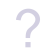 База: Усі респонденти, Україна в цілому n=2011, Захід n=585, Центр n=660, Південь n=241, Схід n=390, Донбас 135.
ДОВІРА ДО СУДІВ УКРАЇНИ
Серед жителів України в цілому і окремих регіонів простежується виразний консенсус щодо недовіри судовій системі: 78.5% не довіряють судам України і лише 12% – довіряють. 
Водночас, 31% респондентів стверджують, що за останні роки їхнє ставлення погіршилося і лише 3% – що покращилося.
Ви, у цілому, довіряєте чи не довіряєте судам України?
Як змінилося Ваше ставлення до судів України протягом останніх 3-4 років?
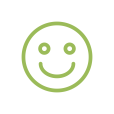 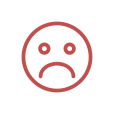 Покращилося
Погіршилось
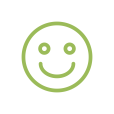 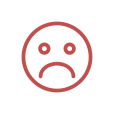 Важко сказати / відмова
Довіряю
Не довіряю
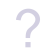 І. ЄВРОІНТЕГРАЦІЙНІ ПРАГНЕННЯ НАСЕЛЕННЯ. ДОВІРА ДО СУДІВ
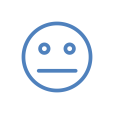 Важко сказати / відмова
Не змінилося
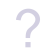 База: Усі респонденти, Україна в цілому n=2011, Захід n=585, Центр n=660, Південь n=241, Схід n=390, Донбас 135.
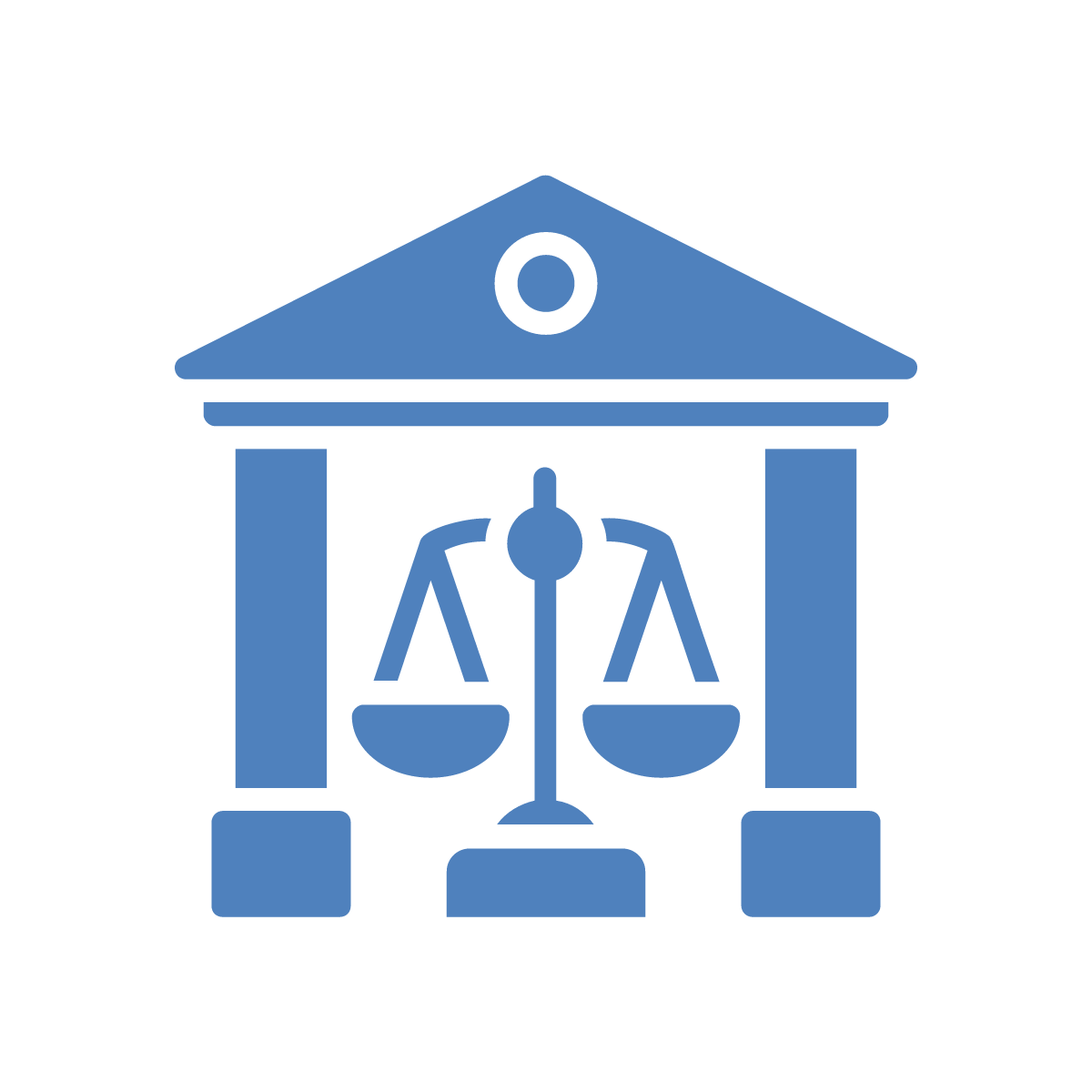 ІІ. ПОІНФОРМОВАНІСТЬ І ОЦІНКА СУДОВОЇ РЕФОРМИ
ПОІНФОРМОВАНІСТЬ ПРО СУДОВУ РЕФОРМУ
Простежується дуже низька поінформованість населення про поточну судову реформу: 27% респондентів сказали, що взагалі не чули, що в Україні відбувається така реформа, а 47% лише просто чули про неї і не знають деталей. Ще 23% знають про лише окремі положення і лише 4% стверджують, що досить добре поінформовані.
Серед тих, хто принаймні чув про реформу, 4.5% вважають, що вона вже завершилася, а 69% вважають, що вона ще триває (решта не змогли відповісти).
Чи знаєте Ви, чули що-небудь або читали про те, що в Україні протягом останніх років уже здійснюється судова реформа?
На Вашу думку, чи відбулася судова реформа на сьогоднішній день?
(% серед тих, хто знає про реформу)
ІІ. ПОІНФОРМОВАНІСТЬ І ОЦІНКА СУДОВОЇ РЕФОРМИ
Знаю досить добре про основні положення, 
3.9%
Ні, реформа продовжується, 
26.1%
Так, уже відбулася, 
4.5%
Взагалі не чув, що в Україні здійснюється судова реформа, 
26.7%
Знаю / чув тільки про деякі положення реформи, 
22.7%
Ні, реформа ще продовжується, 
69.4%
Чув про реформу, але нічого не знаю про її положення, 
46.7%
База: Знання – Усі респонденти, n=2011; Чи відбулася реформа – Ті, хто знають про реформу, n=1481.
ВИМОГИ ДО ЧИНОВНИКІВ, ЯКІ РЕАЛІЗОВУЮТЬ СУДОВУ РЕФОРМУ
Практично всі респонденти вважають, що ті, хто реалізовують реформу, мають відповідати критеріям доброчесності і публічно проходити процедуру з перевірки їхніх морально-етичних, професійних якостей і матеріального стану.
Чи повинні чиновники, які проводять реформу, публічно проходити аналогічну процедуру з перевірки їхніх морально-етичних, професійних якостей і матеріального стану?
На Вашу думку, чи повинні чиновники, які проводять судову реформу, відповідати критеріям доброчесності?
ІІ. ПОІНФОРМОВАНІСТЬ І ОЦІНКА СУДОВОЇ РЕФОРМИ
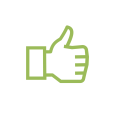 Так
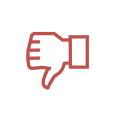 Ні
Важко сказати 
/ відмова
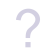 База: Усі респонденти, n=2011.
ОЦІНКА ЕФЕКТИВНОСТІ ОКРЕМИХ ЗАХОДІВ
Лише 12% пропозицію підняти зарплату районних суддів до рівня Верховного суду .
Водночас, 57% погоджуються з думкою, що виборність посади судді сприятиме зниженню корупції і полегшить доступ до правосуддя (не погоджуються – 23%).
Зарплата судів вищих рівнів, наприклад, Верховного суду, становить близько 200-250 тис. грн. Потрібно підняти зарплати суддів районного суду до цього ж рівня, оскільки це дозволить знизити корупцію.
Якщо зробити посаду судді виборною і звичайні жителі зможуть самі його вибирати, це полегшить доступ до правосуддя і зменшить корупцію серед суддів.
ІІ. ПОІНФОРМОВАНІСТЬ І ОЦІНКА СУДОВОЇ РЕФОРМИ
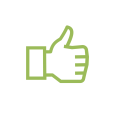 Згоден
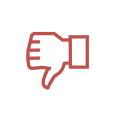 Не згоден
Важко сказати 
/ відмова
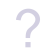 База: Усі респонденти, n=2011.
ОЧІКУВАННЯ ВІД VS. ОЦІНКА РЕАЛІЗАЦІЇ РЕФОРМИ :ТІ, ХТО ЗНАЮТЬ ПРО РЕФОРМУ
В першу чергу українці очікують від судової реформи позбавлення суддів недоторканності і привілеїв, запровадження їхньої майнової відповідальності, покращення доступу до правосуддя, скорочення термінів розгляду справ, упровадження перевірки суддів на детекторі брехні,  швидкості виконання рішень і звільнення частини суддів.
А які зміни в судовій системі України Ви очікували б побачити в результаті успішного проведення судової реформи?
ІІ. ПОІНФОРМОВАНІСТЬ І ОЦІНКА СУДОВОЇ РЕФОРМИ
База: Усі респонденти, n=2011.
ОЧІКУВАННЯ ВІД VS. ОЦІНКА РЕАЛІЗАЦІЇ РЕФОРМИ :ТІ, ХТО ЗНАЮТЬ ПРО РЕФОРМУ
Серед тих, хто принаймні чув про реформу, 44% бачать певний результат. Найчастіше респонденти говорили про істотне підвищення рівня зарплати (24%) і звільнення частини суддів (20%). 
Водночас, 34% вважають, що взагалі нічого не було реалізовано.
А які зміни в судовій системі України Ви очікували б побачити в результаті успішного проведення судової реформи? / А що з перерахованого, на Вашу думку, уже реалізовано / буде реалізовано після завершення судової реформи?
ІІ. ПОІНФОРМОВАНІСТЬ І ОЦІНКА СУДОВОЇ РЕФОРМИ
База: Ті, хто знають про реформу, n=1481.
ОЦІНКА УСПІШНОСТІ СУДОВОЇ РЕФОРМИ
У цілому успішною вважають реформу 11% тих, хто про неї принаймні чув. Ще 24% вважають її у цілому неуспішною, хоча і побачили окремі позитивні наслідки. А 44% вважають її зовсім неуспішною.
Як Ви вважаєте, вона пройшла успішно / успішно реалізовується?
(% серед тих, хто знає про реформу)
Повністю успішно, 
0.9%
У цілому, успішно, хоча є деякі негативні аспекти, 
10.2%
ІІ. ПОІНФОРМОВАНІСТЬ І ОЦІНКА СУДОВОЇ РЕФОРМИ
Важко сказати / Відмова, 
21.2%
У цілому, неуспішно, хоча є деякі позитивні аспекти, 
23.7%
Зовсім неуспішно \ реформа провалена, 
44%
База: Ті, хто знають про реформу, n=1481.
ОЦІНКА УСПІШНОСТІ СУДОВОЇ РЕФОРМИ:ЗАЛЕЖНО ВІД РІВНЯ ПОІНФОРМОВАНОСТІ
Хоча є тенденція до більш позитивних оцінок серед краще поінформованих респондентів, але навіть серед найбільш обізнаних респондентів переважають негативні оцінки.
Як Ви вважаєте, вона пройшла успішно / успішно реалізовується?
(% серед тих, хто знає про реформу)
ІІ. ПОІНФОРМОВАНІСТЬ І ОЦІНКА СУДОВОЇ РЕФОРМИ
База: Знають досить добре, n=79, Знають тільки про окремі положення, n=448, Чули про реформу, але нічого не знають, n=954.
ПРИЧИНИ НЕУСПІШНОСТІ РЕАЛІЗАЦІЇ СУДОВОЇ РЕФОРМИ
Ті, хто негативно оцінив реформу, убачають в першу чергу проблему в корупції. Серед загалом різних факторів 45% вважають головною причиною корупцію в системі органів державної влади. А 87% респондентів погоджуються з думкою, що до неуспішної реалізації призвело бажання окремих чиновників до особистого збагачення.
«Судова реформа не була успішно реалізована через прагнення окремих чиновників, які її проводили, до особистого збагачення»?
(% серед тих, хто вважає неуспішною судову реформу)
Як Ви думаєте, що є головною причиною неуспішності судової реформи?
(% серед тих, хто вважає неуспішною судову реформу)
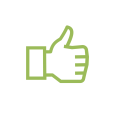 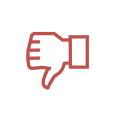 Важко сказати 
/ відмова
Згоден
Не згоден
ІІ. ПОІНФОРМОВАНІСТЬ І ОЦІНКА СУДОВОЇ РЕФОРМИ
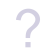 База: Ті, хто вважає неуспішною реформу, n=1003.
ХТО НЕСЕ ВІДПОВІДАЛЬНІСТЬ ЗА НЕУСПІШНІСТЬ РЕАЛІЗАЦІЇ СУДОВОЇ РЕФОРМИ
Серед конкретних осіб, хто несе найбільше відповідальності, 52% респондентів говорять про Президента.
А хто конкретно, на Вашу думку, несе найбільше відповідальності за неуспішну реалізацію судової реформи?
(% серед тих, хто вважає неуспішною судову реформу)
ІІ. ПОІНФОРМОВАНІСТЬ І ОЦІНКА СУДОВОЇ РЕФОРМИ
База: Ті, хто вважає неуспішною реформу, n=1003.
ПОНЕСЕННЯ ПОКАРАННЯ ВІДПОВІДАЛЬНИМИ ЗА НЕУСПІШНІСТЬ РЕАЛІЗАЦІЇ РЕФОРМИ
Більшість тих, хто вважає реформу неуспішною, вважають, що причетні до цього чиновники мають понести кримінальну відповідальність, а також мають бути звільнені з посад.
Хто, на Вашу думку, повинен ініціювати процедуру притягнення до відповідальності чиновників, відповідальних за неуспішну реалізацію реформи?
(% серед тих, хто вважає неуспішною судову реформу)
Чи повинні понести покарання українські чиновники, відповідальні за неуспішну реалізацію реформи? Яке саме покарання вони повинні понести?
(% серед тих, хто вважає неуспішною судову реформу)
ІІ. ПОІНФОРМОВАНІСТЬ І ОЦІНКА СУДОВОЇ РЕФОРМИ
База: Ті, хто вважає неуспішною реформу, n=1003.
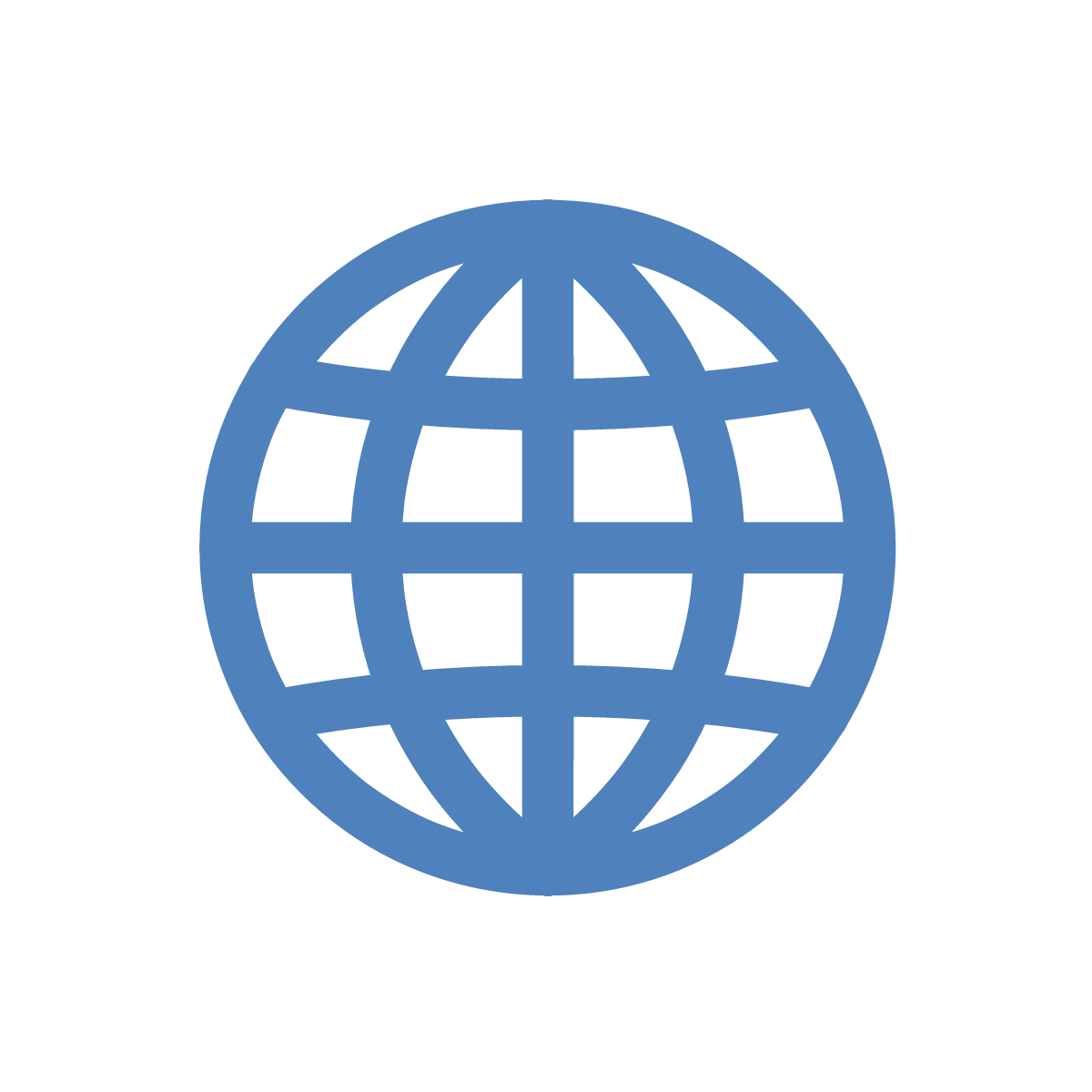 ІІІ. РОЛЬ МІЖНАРОДНИХ ДОНОРІВ
ДОЦІЛЬНІСТЬ І МІРА УЧАСТІ МІЖНАРОДНИХ ДОНОРІВ У СУДОВІЙ РЕФОРМІ
Респонденти скоріше підтримують участь міжнародних організацій у проведенні судової реформи: «за» їхню участь виступають 46%, «проти» – 33%.
Серед респондентів, які знають про реалізацію судової реформи, третина не змогли оцінити роль міжнародних організацій. Ще 20% вважають, що вони взагалі не беруть участь у реформі, 31% – що беруть участь у недостатній мірі, 10.5% – що беруть у достатній мірі, а 7.5% вбачають надмірний вплив.
А як би Ви оцінили на даний момент роль міжнародних організацій в судовій реформі в Україні?
(% серед тих, хто знає про реформу)
На Вашу думку, чи повинні міжнародні організації брати участь у судовій реформі в Україні?
Взагалі ніяк не беруть участі, 
19.6%
ІІІ. РОЛЬ МІЖНАРОДНИХ ДОНОРІВ
Важко сказати 
/ відмова
Важко сказати / Відмова, 
31.8%
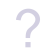 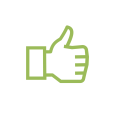 Так
Надмірно беруть участь, 
7.5%
Беруть участь, але в недостатній мірі, 
30.7%
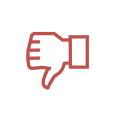 Ні
Беруть участь в достатній мірі, 
10.5%
База: Знання – Усі респонденти, n=2011; Чи відбулася реформа – Ті, хто знають про реформу, n=1481.
ПОІНФОРМОВАНІСТЬ ЩОДО МІЖНАРОДНОЇ ДОПОМОГИ З РЕАЛІЗАЦІЇ СУДОВОЇ РЕФОРМИ
Лише 16% серед тих, хто принаймні чув про реформу, знають виділення істотних коштів міжнародними донорами на її проведення. 
При цьому, 43% вважають, що цієї суми достатньо для забезпечення рівності різних людей в можливостях використання юридичної допомоги та судової системи (не вважають – 21%, а 36% не змогли відповісти).
Чи знаєте Ви, чули що-небудь або читали про те, що за офіційними даними Міністерства економічного розвитку міжнародні донори виділили на проведення судової реформи близько 56 млн. доларів?
(% серед тих, хто знає про реформу)
Як Ви думаєте, чи достатньо цієї суми для забезпечення рівності різних людей в можливостях використання юридичної допомоги та судової системи?
(% серед тих, хто знає про реформу)
ІІІ. РОЛЬ МІЖНАРОДНИХ ДОНОРІВ
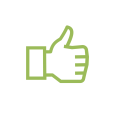 Так
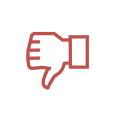 Ні
Важко сказати 
/ відмова
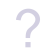 База: Ті, хто знають про реформу, n=1481.
ЦІЛЬОВЕ ВИКОРИСТАННЯ НАДАНОЇ ДОПОМОГИ
Переважна більшість тих, хто знає про реформу, вважають, що міжнародні організації недостатньо контролюють використання коштів, а також вважають, що в основному кошти були використані не за призначенням.
Як Ви вважаєте, чи достатньо контролювали міжнародні донори ефективність використання грошей, виділених на судову реформу?
(% серед тих, хто знає про реформу)
На Вашу думку, гроші на проведення судової реформи використані за призначенням?
(% серед тих, хто знає про реформу)
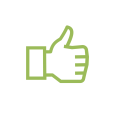 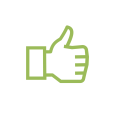 ІІІ. РОЛЬ МІЖНАРОДНИХ ДОНОРІВ
У цілому, так
Достатньо
Важко сказати 
/ відмова
Важко сказати 
/ відмова
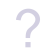 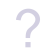 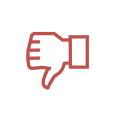 Недостатньо
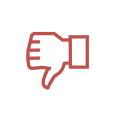 У цілому, ні
База: Ті, хто знають про реформу, n=1481.